Арифметические действия с обыкновенными дробями
Урок математики в 6 классе
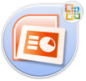 Ответь на вопрос:
Какая дробь называется правильной?
Какая дробь называется неправильной?
Какая дробь называется несократимой?
Какая дробь называется сократимой?
Что значит выделить целую часть?
1 верный ответ = 1 балл
Распредели дроби по группам
сократимая дробь
несократимая дробь
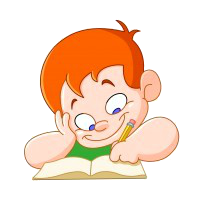 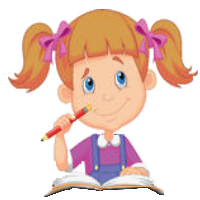 1 верный ответ = 1 балл
Задание «Найди пару»
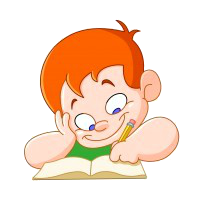 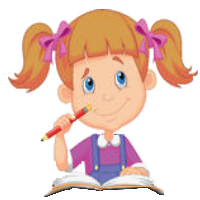 1 верный ответ = 1 балл
Игра «Руки-ноги»
1 хлопок – поднять или опустить руки2 хлопка – сесть или встать
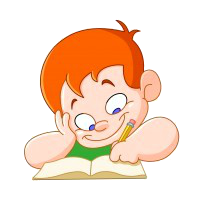 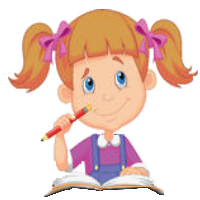 Самостоятельная работа
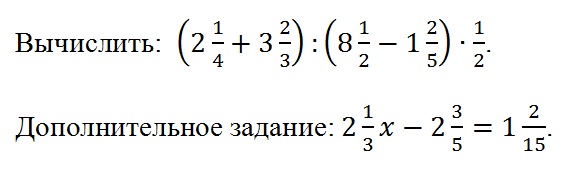 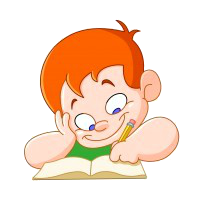 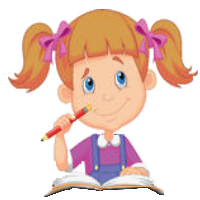 Проверка
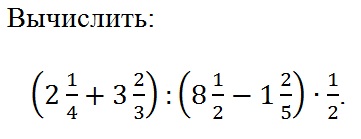 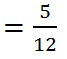 1 верное действие = 1 балл
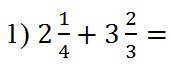 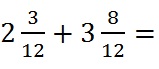 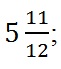 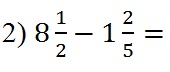 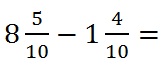 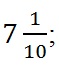 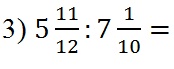 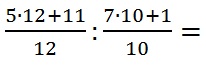 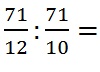 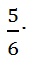 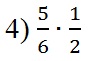 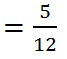 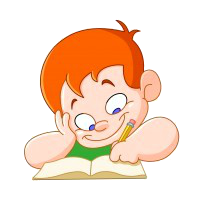 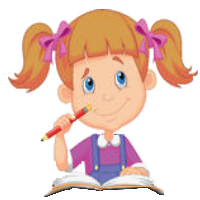 Проверить дополнительное задание
Анкета
На уроке я выяснил(а), что …

+ я умею это делать
± еще есть над чем поработать
- я не знаю, как это делать, но обязательно разберусь
Критерии оценки
8-9 баллов – «5»
6-7 баллов – «4»
4-5 баллов – «3»
0-3 балла – «2»
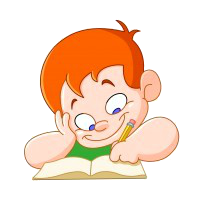 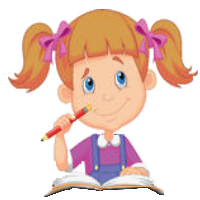 Проверка
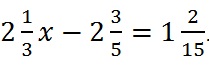 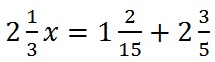 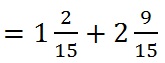 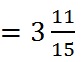 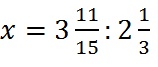 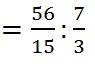 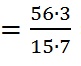 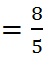 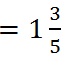 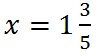 верный ответ = 1 балл
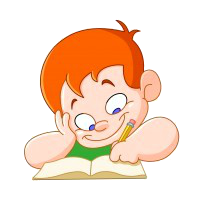 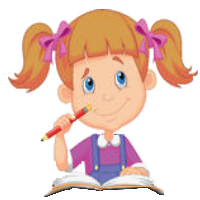 Интернет-ресурсы
http://fotoshops.org/uploads/taginator/Dec-2012/kalendar-fon-dlya-prezentacij.jpg - тетрадный лист в клетку 
Девочка и мальчик в верхней части слайда – взяты из векторного клипакта, как его получить, можно узнать тут «Small children in the vector»
http://ec.l.thumbs.canstockphoto.com/canstock16404819.jpg - девочка для гиперссылки
http://us.cdn4.123rf.com/168nwm/yayayoy/yayayoy1207/yayayoy120700014/14596006-%D0%A1%D1%87%D0%B0%D1%81%D1%82%D0%BB%D0%B8%D0%B2%D1%8B%D0%B5-%D0%BF%D0%B8%D1%81%D1%8C%D0%BC%D0%B5%D0%BD%D0%BD%D0%BE%D0%B9-%D0%BC%D0%B0%D0%BB%D1%8C%D1%87%D0%B8%D0%BA%D0%B0-%D0%B2-%D1%88%D0%BA%D0%BE%D0%BB%D1%8C%D0%BD%D0%BE%D0%B9-%D1%82%D0%B5%D1%82%D1%80%D0%B0%D0%B4%D0%B8.jpg – мальчик для гиперссылки
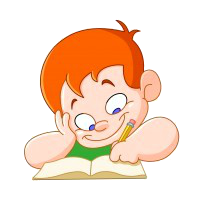 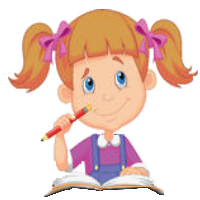